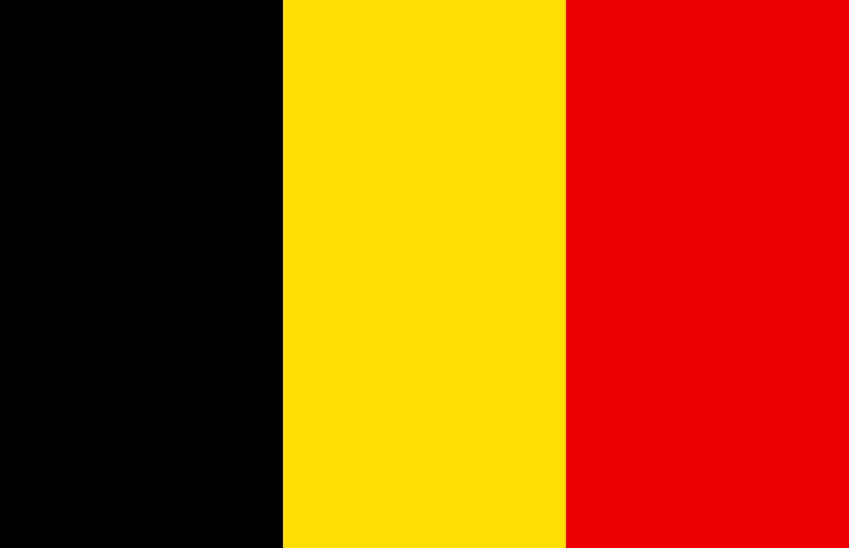 België als buurland
Pak je boeken! 
Paragraaf 2.1
Wat gaan we doen?
Inleiding nieuw hoofdstuk: België (+- 10 minuten)
Opdracht! (+- 25 minuten)
( Leren voor de toets / huiswerktijd )
Nabespreken (+- 5 minuten)
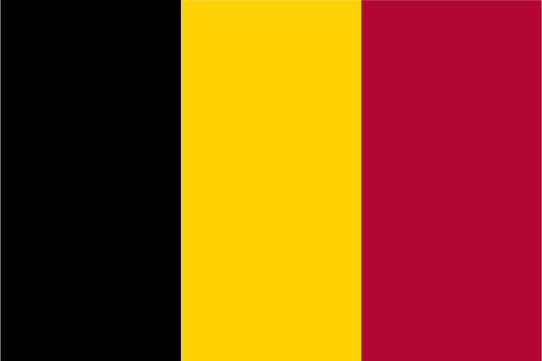 België: talen..??
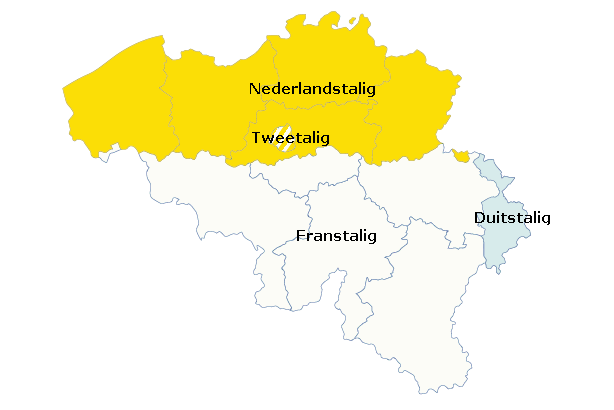 Belgisch? Nederlands? Frans? 
Vroeger: volledig Frans…
Ging niet goed; verwarring!

Nu…?
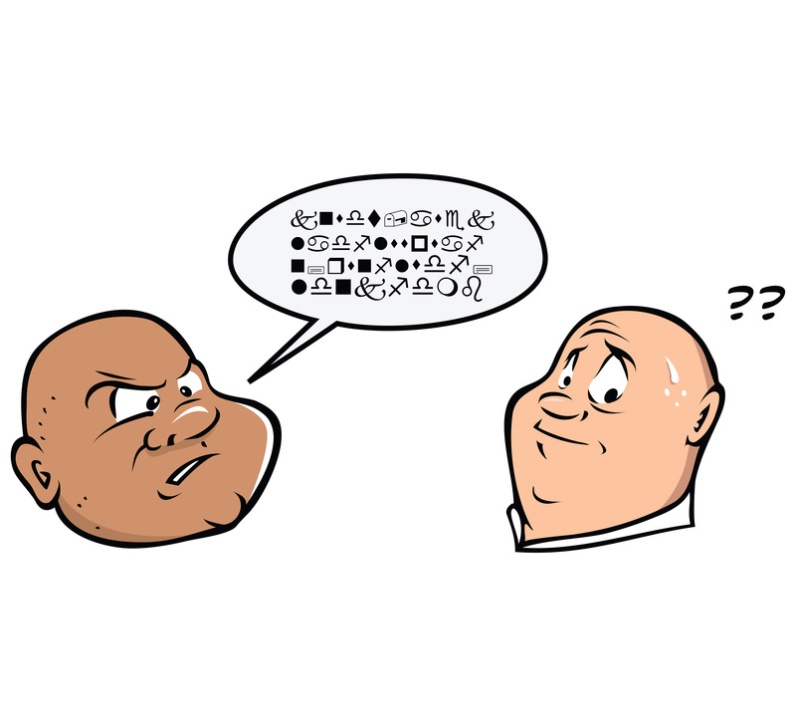 Expertgroepjes: begrippen
Federale staat 			    Eenheidsstaat
Taalfaciliteiten			    Autonomie
Territorialiteitsbeginsel	    Deelstaat
Zoek in groepjes, die de docent maakt, één van de begrippen uit.  Iedereen moet uiteindelijk een definitie kunnen geven !
(Vijf minuten de tijd)
Opdracht:
Stap 1: verdelen in groepjes en je begrip uitpluizen. Iedereen binnen het groepje moet het begrip kunnen uitleggen. (5 min)
Stap 2: Wissel van groepje; elk groepje heeft nu een expert van elk begrip. (5 min)
Stap 3: Leg aan elkaar de begrippen uit. Uiteindelijk kan iedereen alle begrippen uitleggen!!! (10 min)
Wat moet je weten?
Alle behandelde begrippen

De taalgebieden + de toestand Brussel

De problemen die taalverschillen kunnen veroorzaken.
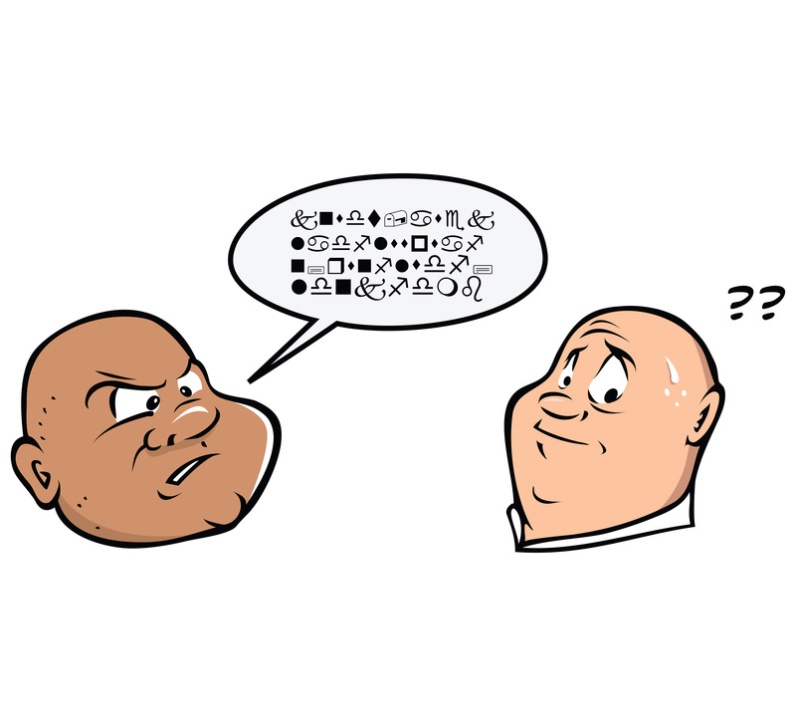 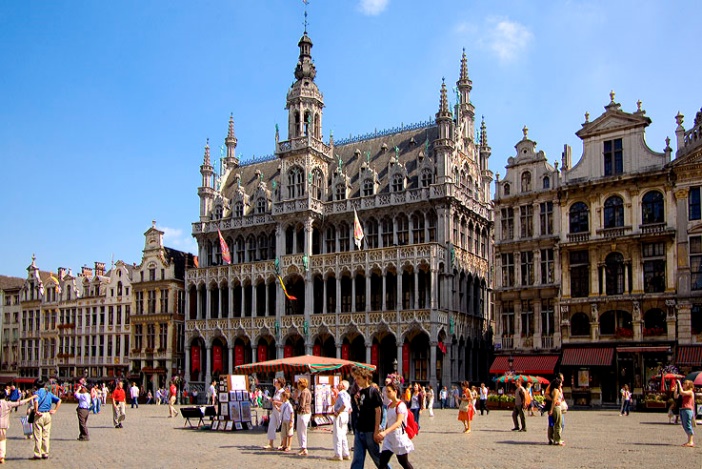